Assemblée générale


04/03/2017
Ordre du jour
Ordre du jour de l’AG

Approbation du PV de l’AG 2016
Rapport moral 2016 et du mandat écoulé
Rapport d’activités 2016
Rapport financier 2016

Présentation de la nouvelle équipe des AgroToulousains et du projet 2017-2020
Budget prévisionnel 2017
Election de la nouvelle équipe
Questions diverses

Intervention de Grégory Dechamp-Guillaume, directeur de l’Ensat
20 pouvoirs
Rappel des statuts
ARTICLE 10 – Assemblée générale ordinaire
L'assemblée générale ordinaire comprend tous les membres de l'association à jour de leur cotisation, à quelque titre qu'ils soient. Chaque membre dispose d’une voix. Elle se réunit une fois l’an, dans l’année qui suit la clôture des comptes de l’exercice écoulé.
Deux semaines au moins avant la date fixée, le bureau exécutif envoie les convocations dans lesquelles figurent l’ordre du jour et, obligatoirement, les questions posées par le conseil d’administration ou par le dixième des membres adhérents. La date et le lieu des assemblées générales sont fixés selon les modalités prévues au règlement intérieur par le conseil d’administration. 
Le président, assisté des membres du conseil, préside l'assemblée. Il expose le rapport moral. Le secrétaire présente lui le rapport d’activités. Le trésorier rend compte de sa gestion et soumet les comptes annuels (bilan, compte de résultat et annexe) à l'approbation de l'assemblée. 
L’assemblée générale fixe le montant des cotisations annuelles à verser par les différentes catégories de membres. Ne peuvent être abordés que les points inscrits à l'ordre du jour. Les décisions sont prises à la majorité des voix des membres présents ou représentés (ou des suffrages exprimés). 
Toutes les délibérations sont prises à main levée Les décisions des assemblées générales s’imposent à tous les membres, y compris absents ou représentés. Le vote peut être réalisé à bulletin secret à la demande de tout intéressé, soumise à l’approbation de l’assemblée.
Procès verbal de l’AG du 19 mars 2016
Le 19 mars 2016 à 10H s’est tenue l’assemblée générale des AgroToulousains. Julien Couaillier préside la séance. Rachel Arnoult exerce les fonctions de secrétaire de séance.
1ère délibération : L’assemblée générale adopte les nouveaux statuts dont le projet lui a été soumis. Cette délibération est adoptée à l’unanimité.
2e délibération : L’assemblée générale adopte le rapport moral à l’unanimité
3e délibération : L’assemblée générale adopte le rapport d’activités à l’unanimité
4e délibération : L'assemblée générale approuve les comptes de l'exercice clos le 31/12/15 tels qu'ils ont été arrêtés par le conseil d'administration. Le résultat de l’exercice clos est de 1501,30 €.
5e délibération : L’assemblée générale adopte la proposition du programme d’activités 2016 ainsi que le budget prévisionnel afférent à l’unanimité
6e délibération : Marion Jego, Ulysse Lardy, Nathalie Malaval et Benoît Salinier sont élus administrateurs des AgroToulousains à l’unanimité.
Rapport moral 2016 et du mandat 2015-2017
Rappel de la stratégie déployée sur 2013-2016
Rappel des missions de l’association
Actualités Uniagro
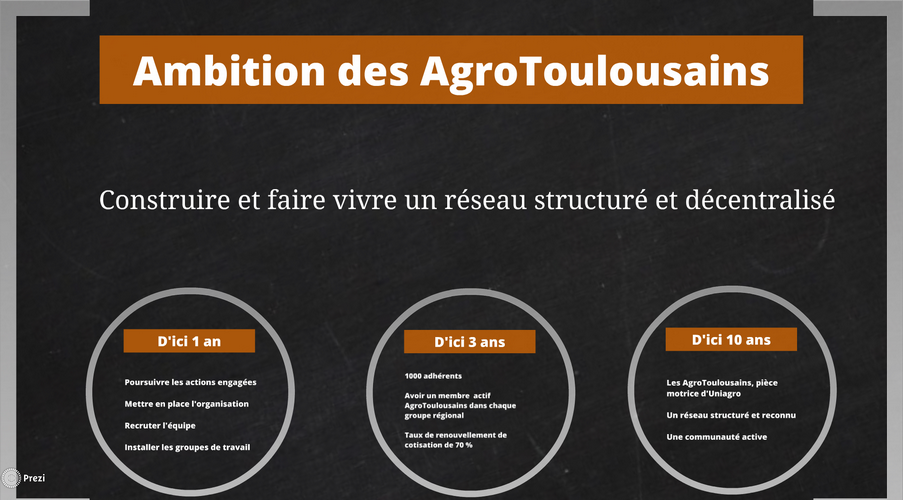 [Speaker Notes: 37 AgroToulousains investis au sein d’Uniagro
33 Dans les groupes régionaux
4 Dans les groupes pro]
Rappel des missions des  AgroToulousains
Article 2 : But de l’Association
L’association a pour objet de :
Constituer entre ses membres un réseau solidaire de diplômés et d’étudiants, en France et à l’international, autour des thématiques portées par les ingénieurs et scientifiques du vivant de l’Ecole Nationale Supérieure Agronomique de Toulouse.
Assurer l’information de ses membres sur l’actualité du réseau et de la communauté des AgroToulousains
Constituer entre les membres de l’association un réseau de relations et de facilitateurs de relations
Rechercher et mettre en œuvre les moyens pour promouvoir et pour faire rayonner l’école, l’association et son réseau d’étudiants et de diplômés.
VOTE DU 
RAPPORT MORAL
[Speaker Notes: Prezi  : https://prezi.com/1j_hhqzweuui/les-agrotoulousains-2013-2016-pre-bilan/?utm_campaign=share&utm_medium=copy]
Rapport d’activités 2017
Cellule communication
 Cellule carrières
 Cellule évènements
Cellule communication 2016
Nathalie MALAVAL et Ulysse LARDY en charge de cette cellule
Communication sur l’appel à cotisation (+ explications et relance), AG, AgroPro, Forum Carrières et les retrouvailles de promo en 6 de 2016

Publications sur Facebook (7 à 14 publis/semaine) et sur Linkedin (8 publis/semaine) :  agenda Uniagro (événements régionaux),  actualités des AT, de l’ENSAT, news sur l’agriculture/enviro/agroalim (Agromedia, ANIA, La France Agricole...), parcours de jeunes primés (thèse, prix d’agriculture) ou d’anciens en général.

MAJ du site internet agrotoulousains.org : 2 publis/semaine (mises à la une ou non) sur des temps forts des AT ou de l’ENSAT (ex: Agropro, Forum Carrières, Cotisations)

Amélioration continue de la présence des AgroToulousains pendant et après l'ENSAT: comment cibler mieux les étudiants (mailing lists), réflexion sur la présence aux Forums et événements, les documents remis à la rentrée des 1A, etc….
Programme Cellule événement 2013 -2016
FORUM CARRIERE
AFTERWORK
Convivialité

Réseaux

Intergénérationnel

Partout en France

A la recherche de nouvelle idées
organiser
déléguer
dynamiser
coordonner
développer
informer
LABO
BARBECUE
REPAS
Bilan Cellule événements2013-2016
Afterworks: organisation en coordination avec les groupes régionaux
Transformation en apéroagros, pris en charge par les GR
Forum carrière: 
stand Agrotoulousains aux forum carrière
Participation à l’organisation du forum avec l’administration de l’école
interventions aux tables rondes
Organisation prolongement du forum par une soirées post-cocktails convivial
Barbecue: organisation pour les 1A de barbecue, coordonné avec les retrouvailles des anciens & agropro
Repas: salon de l’agriculture => difficulté avec la suppression de la nocturne du SIA; mais toujours point de rencontrer lors du SIA
LABO: 
conférences agropro: modèle de conférences sur des thèmes variés, en format TED, témoignages de plusieurs intervenants à la suite suivi d’un échange avec les participants. Conférences filmées et diffusées en live par TV’N7
2 en 2014 + sujets
3 en 2015 + sujets
1 en 2016 + sujet
Retrouvailles T70 et T66, coordonnées avec le barbecue, et une conférence agropro
Salons pro: seulement SIA à Paris
Bilan 2016
AGROPRO: 1 seule en 2016, lors des retrouvailles T66 => à dynamiser

Etudiants: 
BARBECUE 1A: 80 étudiants, bonne ambiance => à consolider
 conférences réseaux pour les étudiants & préparation forum carrière

FORUM CARRIERE: peu d’anciens sont venus pour réseauter
stand AgroToulousains dans espace réseau du forum
Prolongement du cocktails dans la Kfet => à dynamiser

Retrouvailles T66: 40 anciens présents + conjoints (=80% de la promo), très bonne ambiance et grande satisfaction des anciens. => à accélérer

AG: => à faire monter en notoriété
Organisation en cours à Paris, pendant le SIA
Suivi d’un déjeuner Micouleau, visite au SIA, apéro après le salon puis soirée
VOTE DU 
RAPPORT D'ACTIVITES
BILAN COMPTABLE 2016
Bilan Analytique 2016
Bilan Comptable 2016
VOTE DU 
RAPPORT FINANCIER
Budget 2017, plan d’actions 2017
PERSPECTIVES 2017-2020
Prévisionnel 2017 (1/2)
Prévisionnel 2017 (2/2)
CELLULES EVENEMENTS :OBJECTIFS pour 2017-2020
Dynamiser le réseau des anciens et des étudiants (intergénérationnel)
Construction de projets professionnels
Opportunités professionnelles
Opportunités de business et contrats commerciaux
Ouverture d’esprit / curiosité
Convivialité du réseau et liens d’amitiés

Faire de chaque ancien un acteur du réseau
Que chacun puisse organiser un événement par lui-même
Que chaque initiative puisse être relayer sur les moyens de communications

MOYENS: 
Constituer des équipes de travail pour l’organisation des différents événements, pour être prêts à temps
Définir les cibles et objectifs de chaque événements
Exceller sur la communication des événements, avec assez d’anticipation
Plan d’actions pour 2017-2020
Retrouvailles des décennies: rassembler toutes les décennies de promos en septembre autour d’un évènement majeur de l’année
Coordonner avec le barbecue étudiant
Weekend multigénérationnel avec activités culturelles et sportives
Construire une équipe d’organisation avec des relais de promos
Forum carrière: 
Continuer à améliorer le contenu du forum avec l’administration de l’ENSAT
créer un moment réseau fort pour faire venir les anciens
Soirée de clôture du forum: vraie soirée Kfet multigénérationnelle
AG : rassembler les anciens autour d’un évènement majeur, impliquant dans la vie de l’association
Lors du SIA
Organisation d’un colloque
Evénements étudiants:
Barbecue 1A: intégrer les étudiants dans la démarche réseau
Conférences étudiants: apporter des pistes de réflexions sur leur insertion professionnelles et tendances des emplois
Agropro: 
organiser 3 agropros/ans, ex AG, forum carrière & retrouvailles
Diffuser sur internet (Périscope & Facebook) & archivage des vidéos
Salons professionnels: organiser un point de rencontre sur les salons agro majeurs (SIA, salon de l’élevage, SISQUA, salon du vin…) => exposants et visiteurs
Organigramme événements
Cellule événement : Benoit SALINIER
Retrouvailles décennales : Kahina BAHA
Assemblée Générale : Caroline GUINOT
Agropro : Marion JEGO
Forum Carrières : Edouard BARKHAUSEN
Événements étudiants: BDE

Faire participer les étudiants dans l’organisation des événements: PTUT, APS…
Election du nouveau Conseil d’Administration
MERCI POUR VOTREATTENTION